ГЕРОЙ  -  выдающийся  своей  храбростью  человек,  совершающий  подвиги.
ПОДВИГ  -  самоотверженный  поступок.
Герои  разных  эпох.
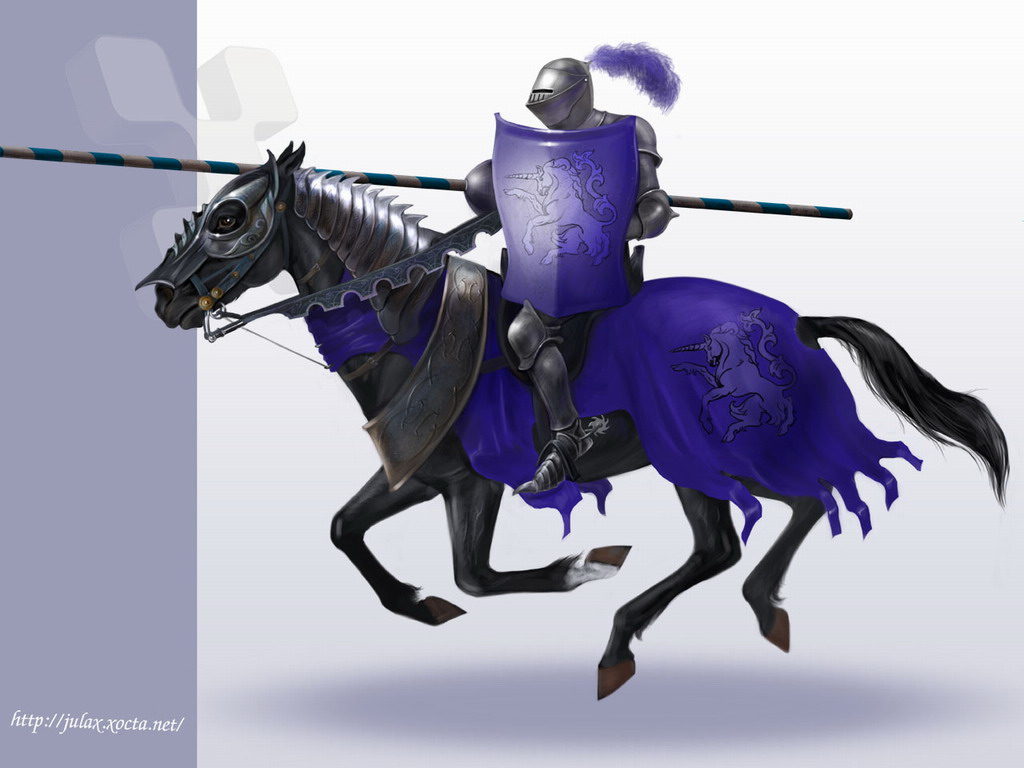 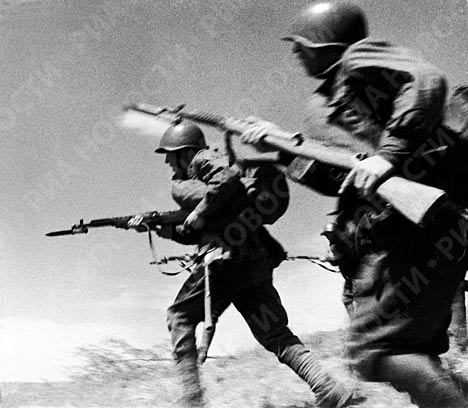 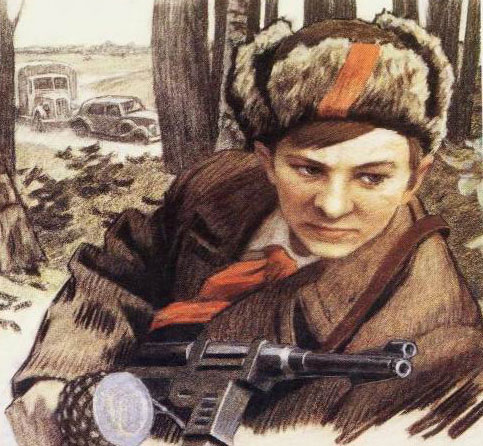 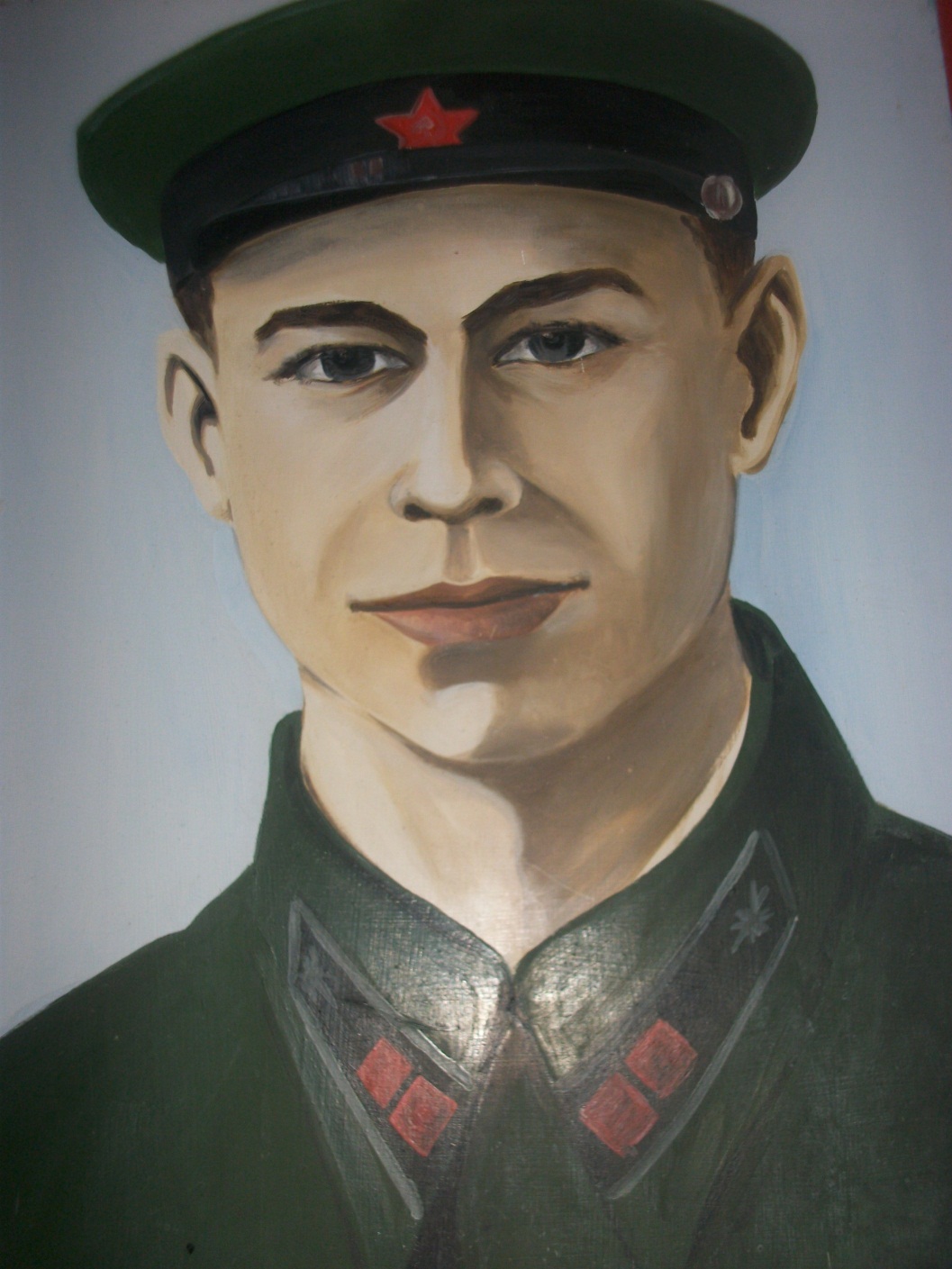 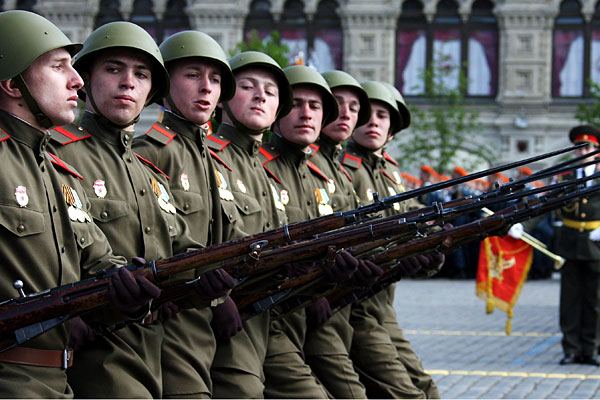 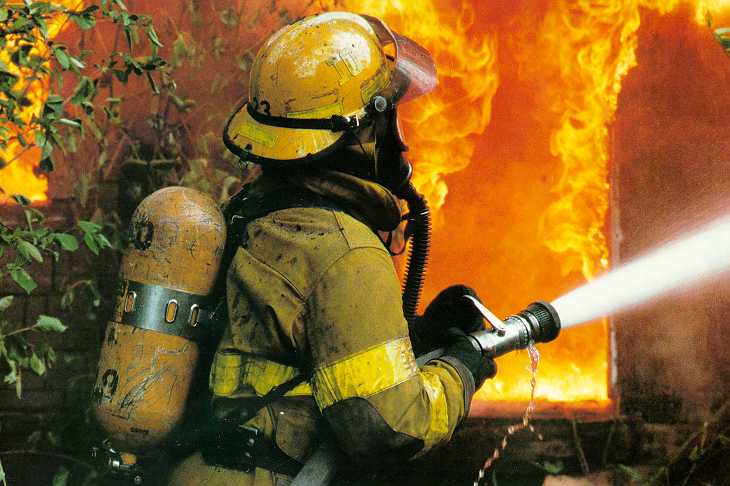 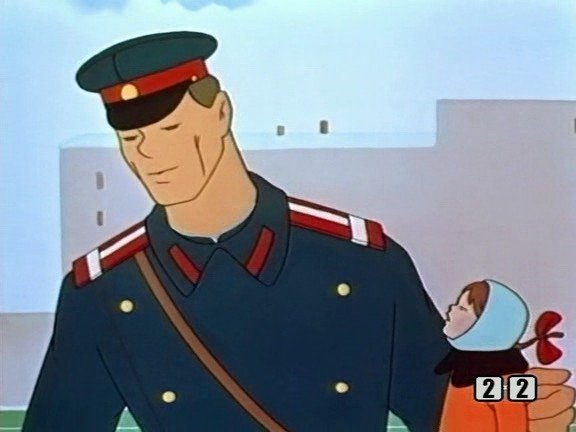 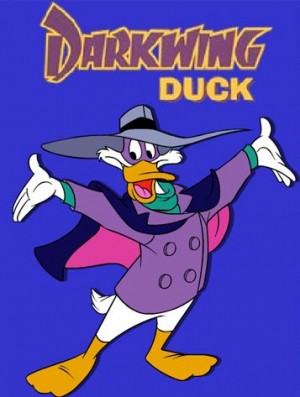 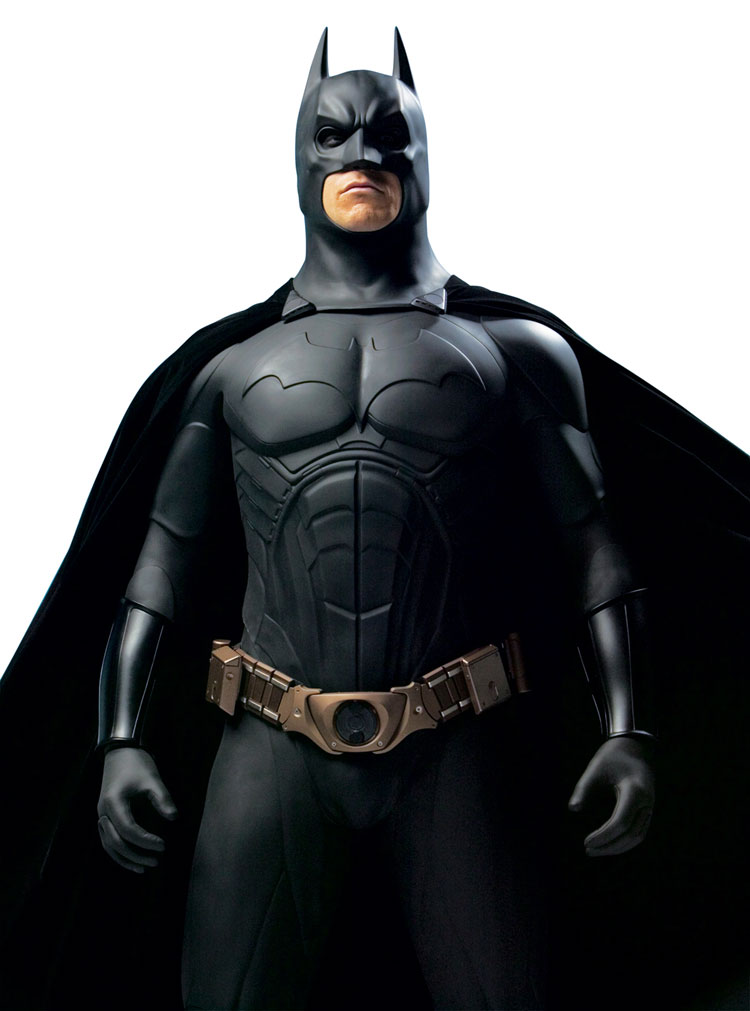 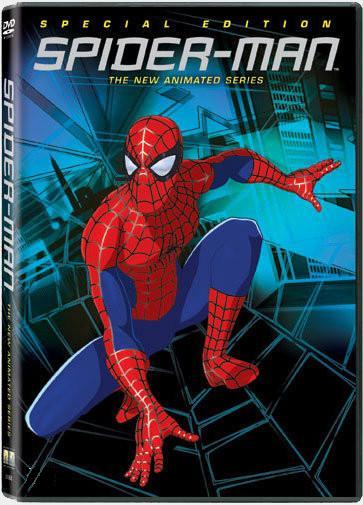 Портрет       героя.
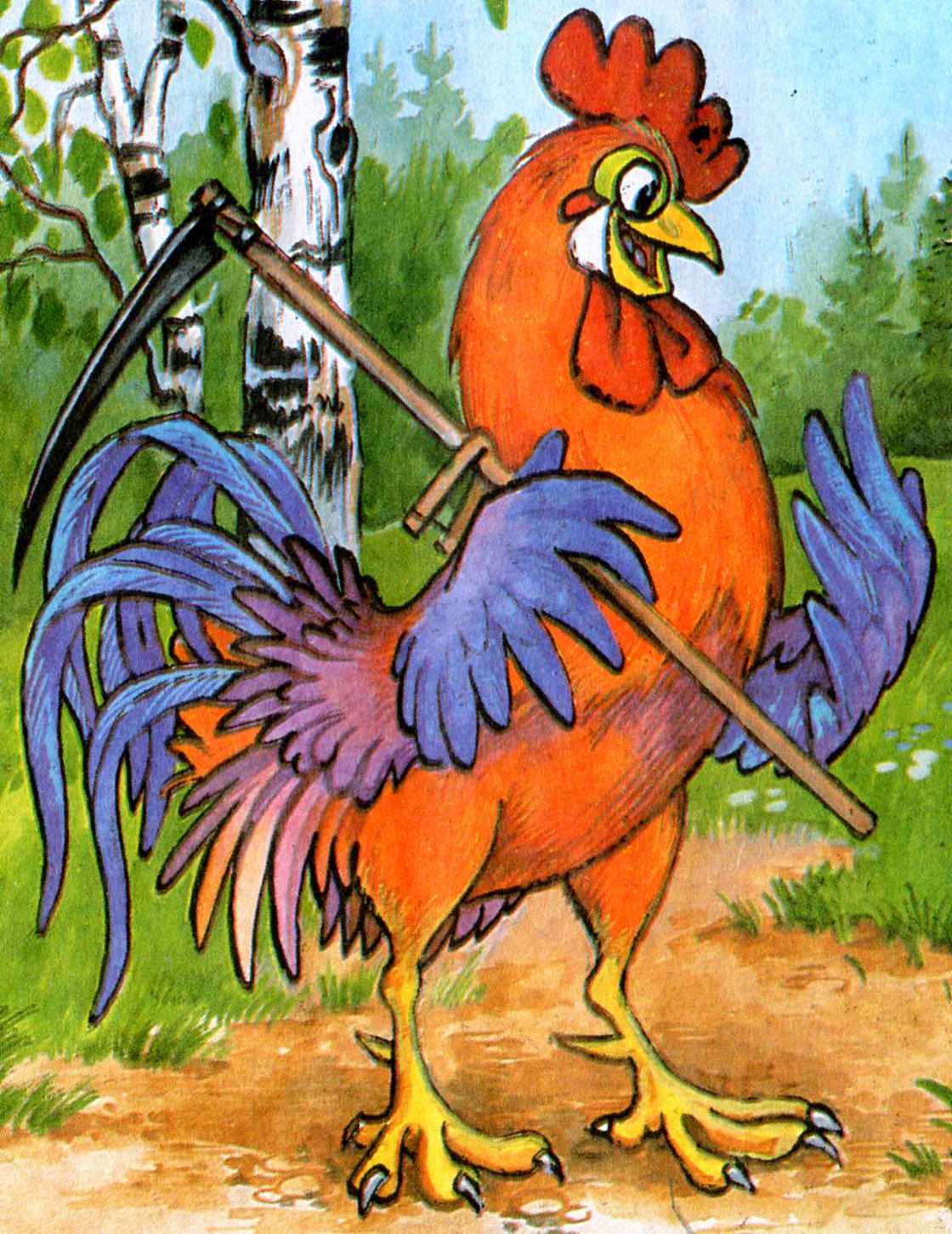 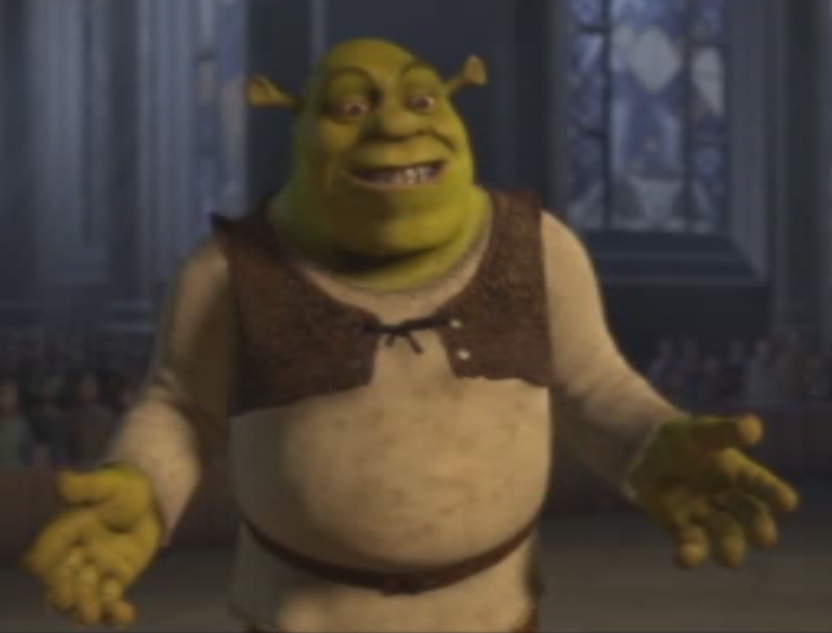 13-летняя жительница Петровска  Ольга Козлова спасла на пожаре двух маленьких детей. Девочка случайно оказалась возле горящего дома - она не знает, как зовут малышей. Взрослые зеваки, наблюдавшие за происходящим, не смогли даже вызвать МЧС.
Пожар произошел в ветхом деревянном доме. Родители ушли по своим делам, заперев внутри пятилетнего мальчика, трехлетнюю девочку и грудного младенца. Соседи заметили черный дым—занялась пластиковая плитка на потолке комнат. Посмотреть на происходящее сбежалась вся улица. 

Оля с друзьями также стояла в толпе. Услышав крики малышей, решила их вытащить. Козлова влезла внутрь, нашла старшего Илюшу. Затем вернулась за его сестрой—пробираться приходилось ползком по полу. Дым стал слишком густым, войти в дом третий раз девочка не смогла. Позже пожарные обнаружили коляску с семимесячным Данилой. Он уже не дышал.

Как выяснилось, возгорание началось из-за детской игры. Илюша поджег спички, брошенные курящей мамой.

Ольга Козлова с младшим братом Витей растет в небогатой семье. Папа работает в котельной, мама - домохозяйка. Оля учится в шестом классе. Хочет стать дизайнером. Мечтает о компьютере. Областное МЧС обратилось к руководству федерального ведомства с предложением наградить девочку.
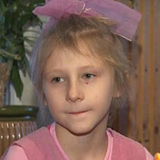 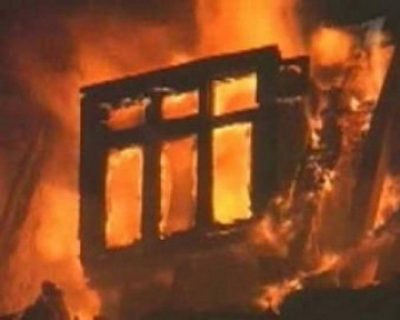 Героем  может  быть  любой  человек.  Но  определённые  качества  характера  нужны  для  совершения  подвига.  Они   позволяют  выстоять  в  трудные  моменты.
Качества  героя.
Доброта.
Человеколюбие.
Умение  дружить.
Сострадание.
Самопожертвование.
Высокое  чувство  долга.
Смелость.
«Герой  не  храбрее  обычного  человека,  но  сохраняет  храбрость  на  5 минут  дольше».                             Р.  Эмерсон.